Friday August 22, 2014Mr. Goblirsch – Economics
OBJECTIVE – Students Will Be Able To – SWBAT:
 - Identify fundamental concepts of economics and select stocks to follow during our class stock market simulation.

AGENDA:
WARM-UP: Tax Day
QUIZ: Chapter 1
INSTRUCTION: The Stock Market
ACTIVITY: Begin Selecting Stocks

***HW: Workbook P. 18 DUE TODAY***

Tax Day WARM-UP: (Follow the directions below)
***5 minutes***
Take out your Weekly Time Sheet.
Complete the tax form for this week’s pay check. (Check with your partner to make sure it’s accurate)
Make your weekly deposit in your Account. (I will be coming around to stamp your account forms)
Chapter 1 Quiz
SHORT ANSWER
DIRECTIONS: Answer the following question in a complete paragraph.

Using examples of land, labor, and capital, explain why economists believe that all goods and services are scarce.
What is Stock?
Stock represents partial ownership in the corporation.  
A piece of stock is called a share. 
Stocks are also called equities.
Corporations can raise money by issuing/selling stock.
The Stock Market
Why to Buy Stock?
Benefits of buying stock
Dividends — portions of companies profits paid to shareholders  ($ .58  Div. /  share)
capital gains — selling a stock at a higher price than you bought it for (capital losses can occur as well)
Bought at $35.00 / share
Sold at $40.00 / share
Gain of $5.00 /  share
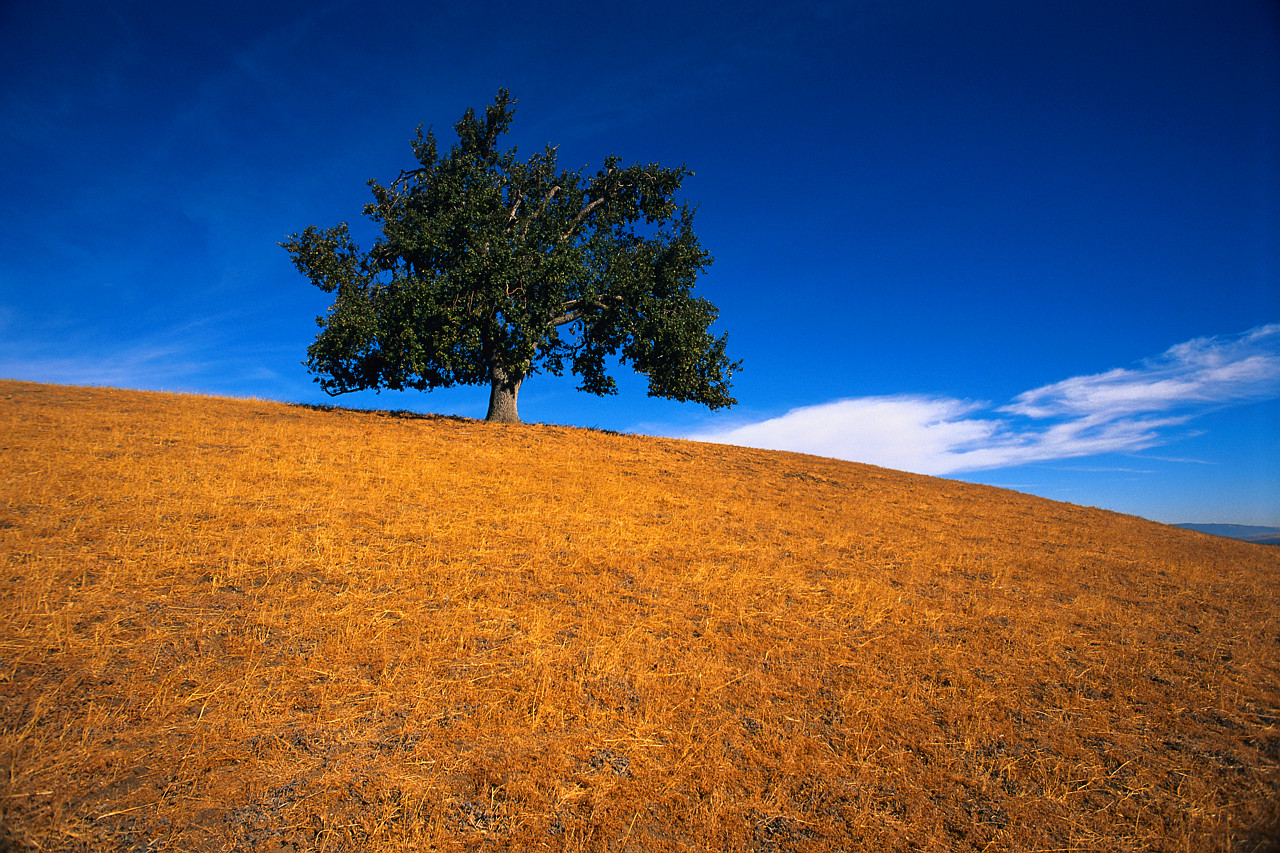 Risks of Buying Stock
capital losses
If the Sale price drops below the purchase price
Buy at $25.00 and Sell at $20.00 = loss $5.00
stockholders get dividends only if money is available
If the company profits they share some
Company earns  $5 million in profits. $.53 per share
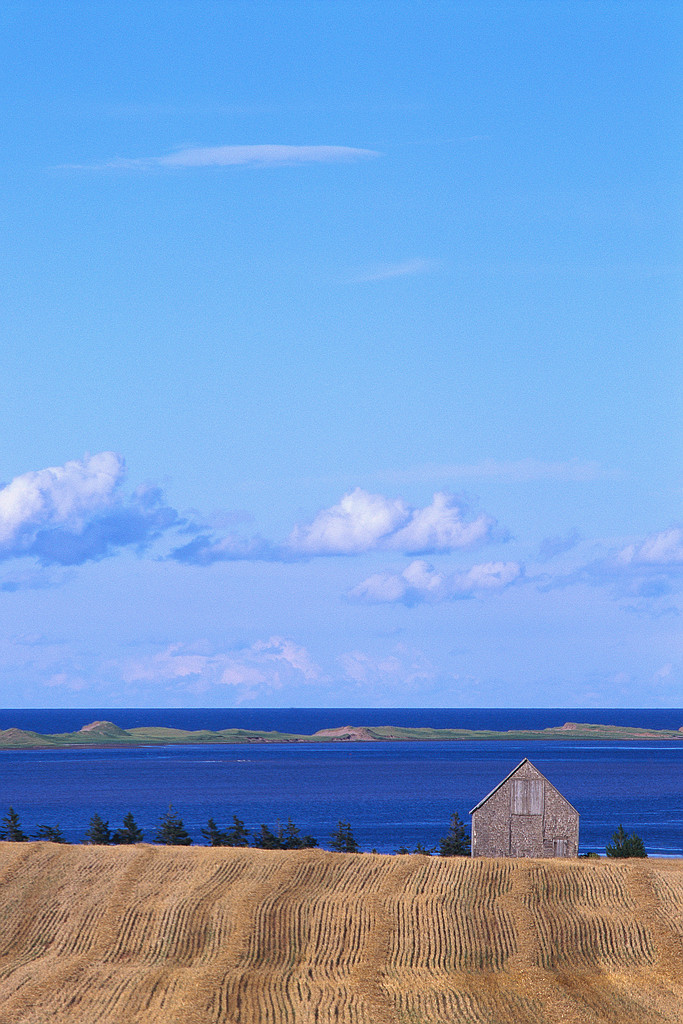 Measuring Stock Performance
Bull and Bear markets
bull market—stock prices rise steadily over time
bear market—stock prices decline over time
Dow Jones Industrial Average (the Dow)
 the closing prices of 30 selected stocks
Standard and Poor’s 500
the closing prices of 500 selected stocks
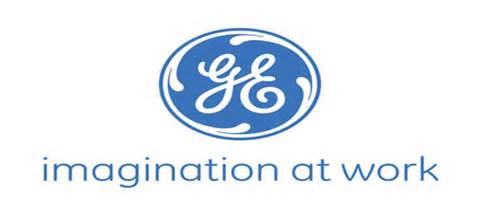 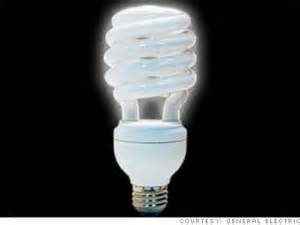 General Electric CO. (GE)1907 – Conglomorate
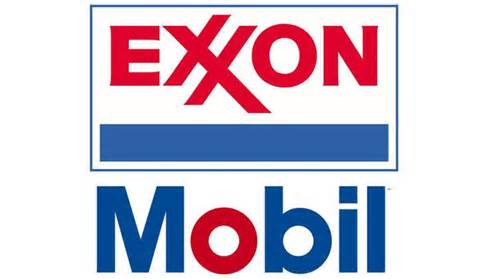 Exxon Mobil1928 – Oil & gas
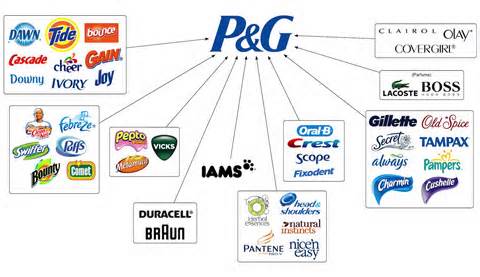 Proctor and Gamble1932 – Consumer goods
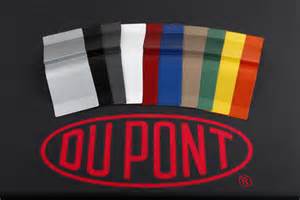 DuPont1935 – Chemical industry
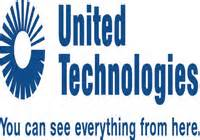 United Technologies Corp1939 - Conglomorate
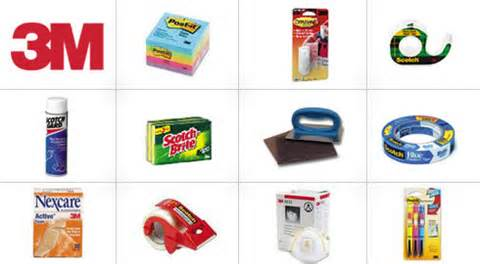 3M Company1976 - Conglomorate
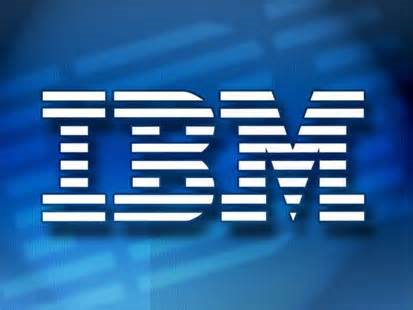 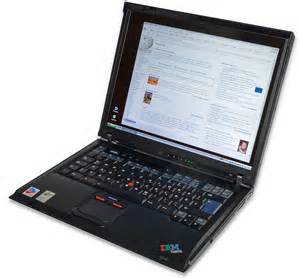 International Business Machines (IBM) 1979 – Computers & Technology
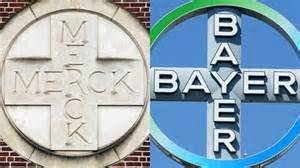 Merck and Co. Inc. 1979 - Pharmaceuticals
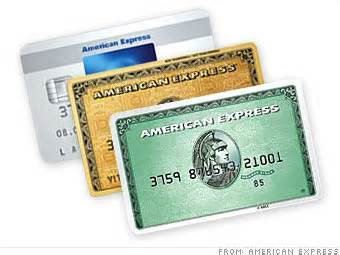 American Express Co.1982 – Consumer Finance
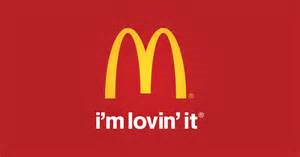 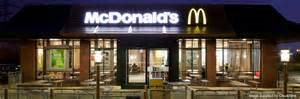 McDonalds Corp1985 – Fast food
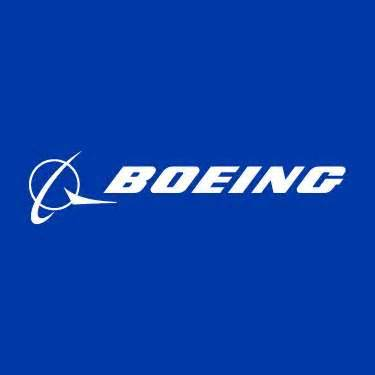 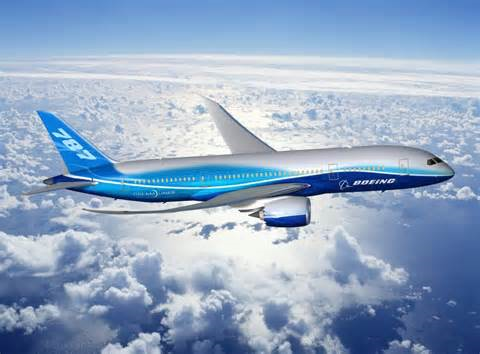 Boeing Co.1987 – Aerospace and defense
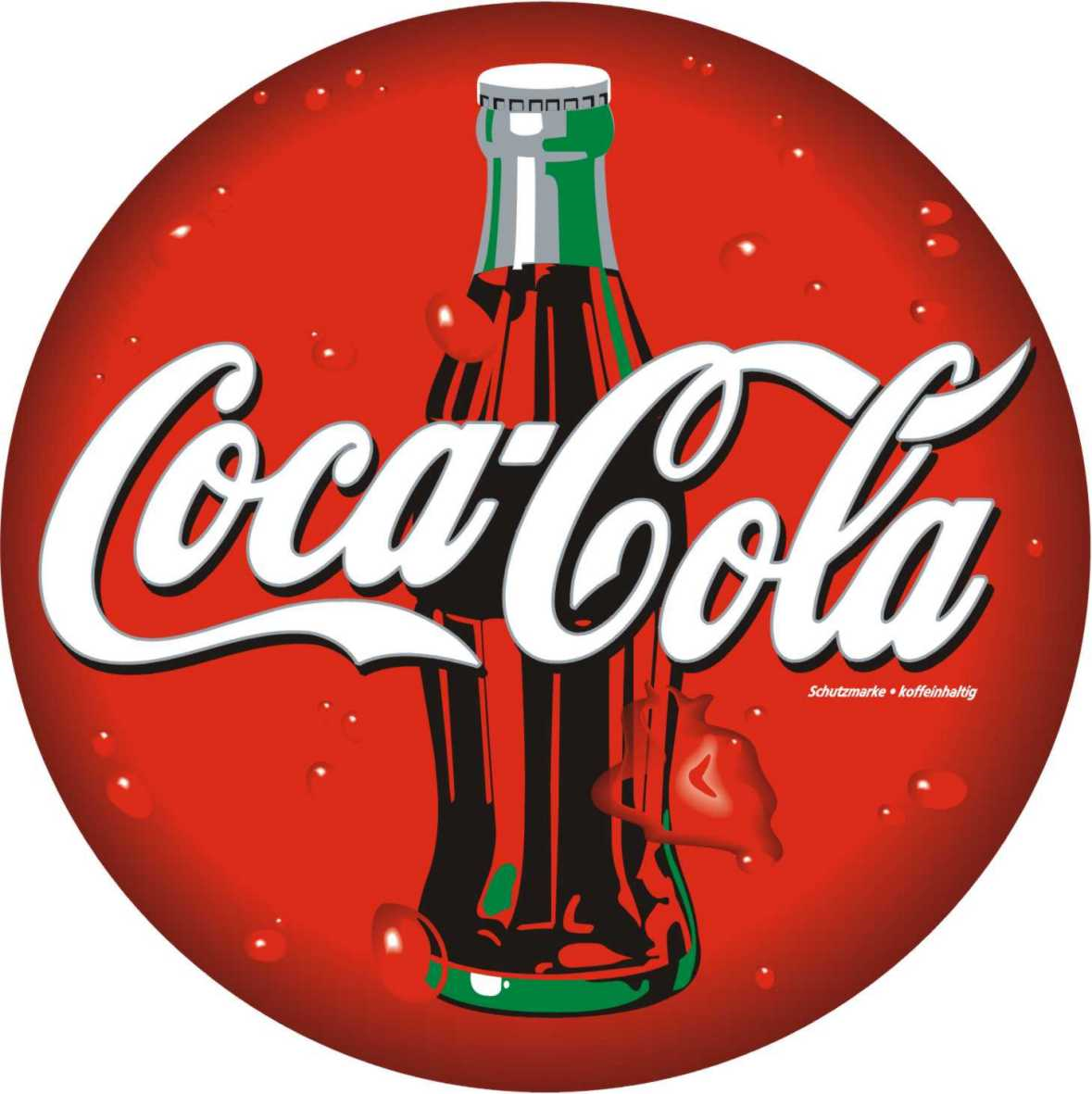 Coca Cola1987 Beverages
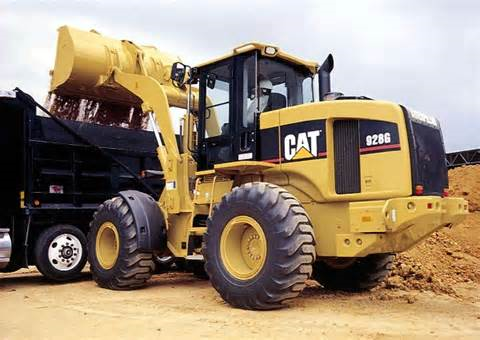 Caterpillar INC 1991 – Construction & Mining Equipment
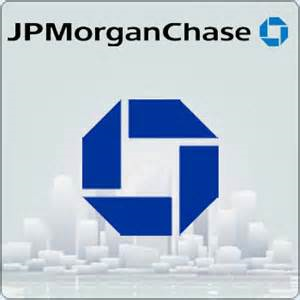 JP Morgan and Chase1991 - Banking
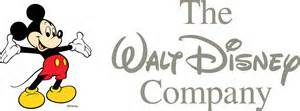 Walt Disney Co.1991 Broadcasting& Entertainment
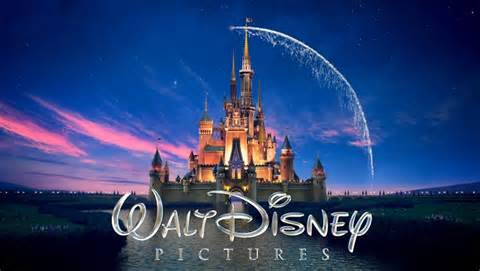 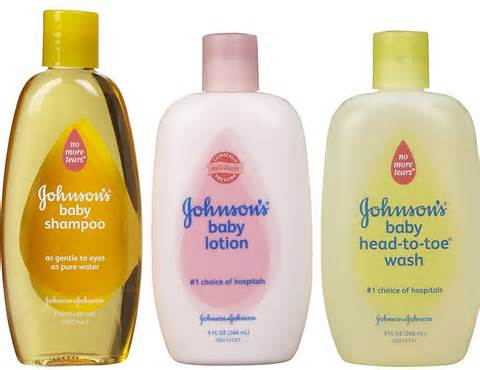 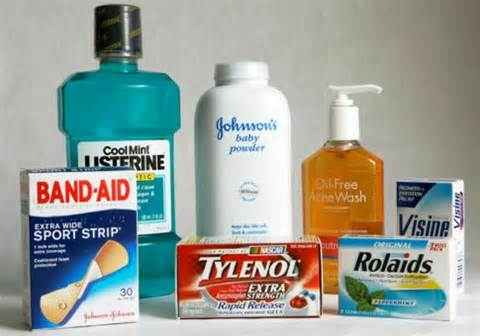 Johnson and Johnson1997 - Pharmeceuticals
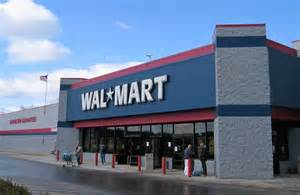 Wal-Mart1997 - Retail
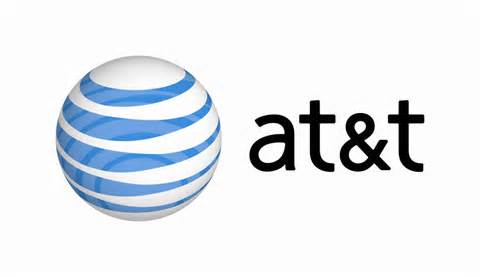 At&T1999 - Telecommunications
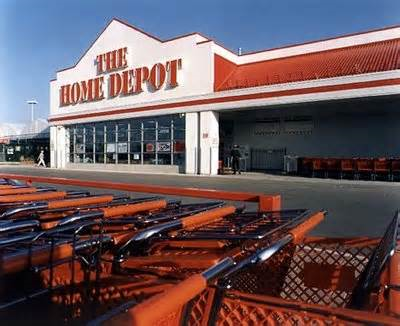 Home Depot Inc1999 – Home Improvement retailer
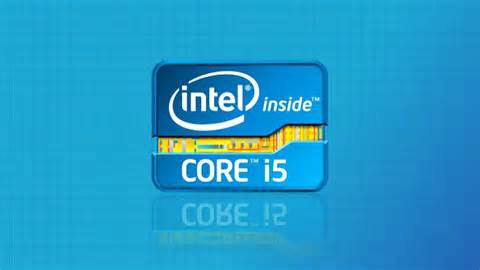 Intel Corp.1999 - Semiconductors
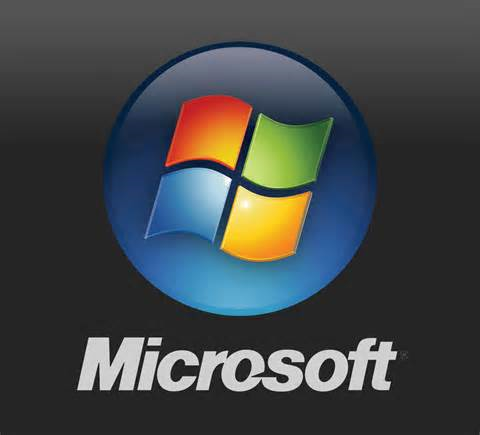 Microsoft Corp1999 - software
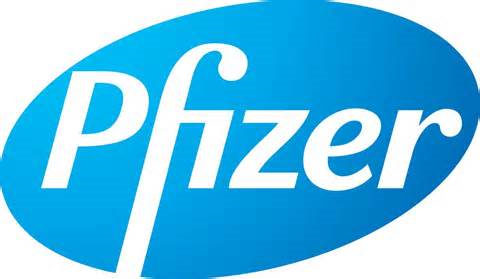 Pfizer Inc.2004 - Pharmaceuticals
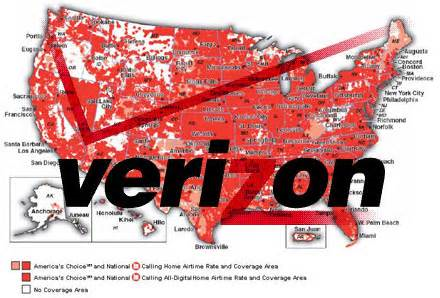 Verizon Communications 2004 - Telecommunications
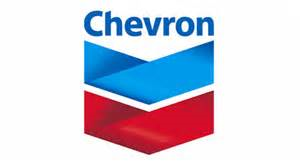 Chevron Corp.2008 – Oil & Gas
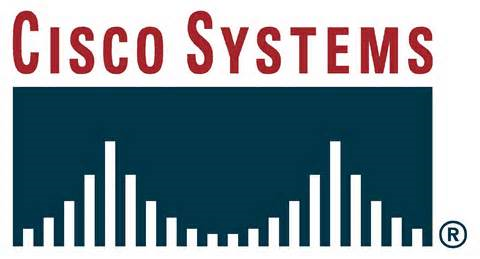 Cisco Systems Inc.                2009                 Computer                Networking
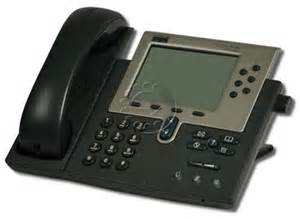 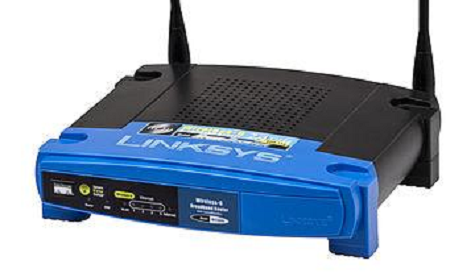 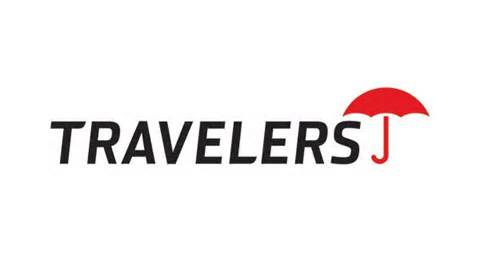 Traveler’s Co. Inc2009 - INSURANCE
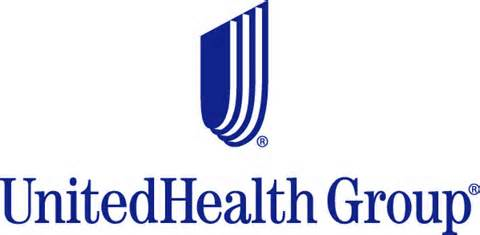 United Health group2012 – Managed Health care
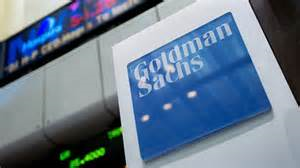 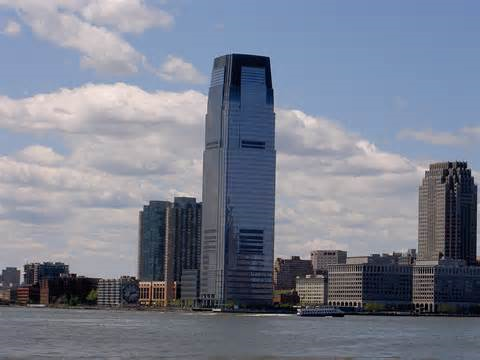 Goldman sachs 2013 – Banking,Financial services
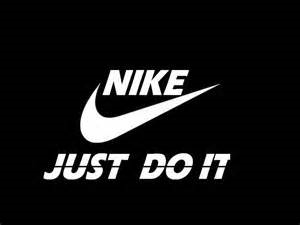 NIKE2013 - Apparel
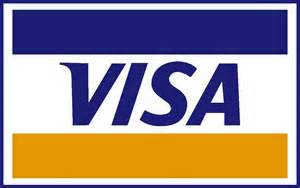 Visa2013 – Consumer banking